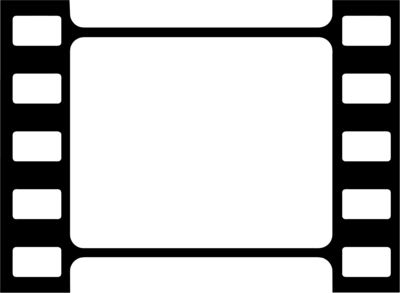 You know What?
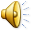 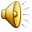 My Family ROCKS!!!
Do you know what elseRocks?
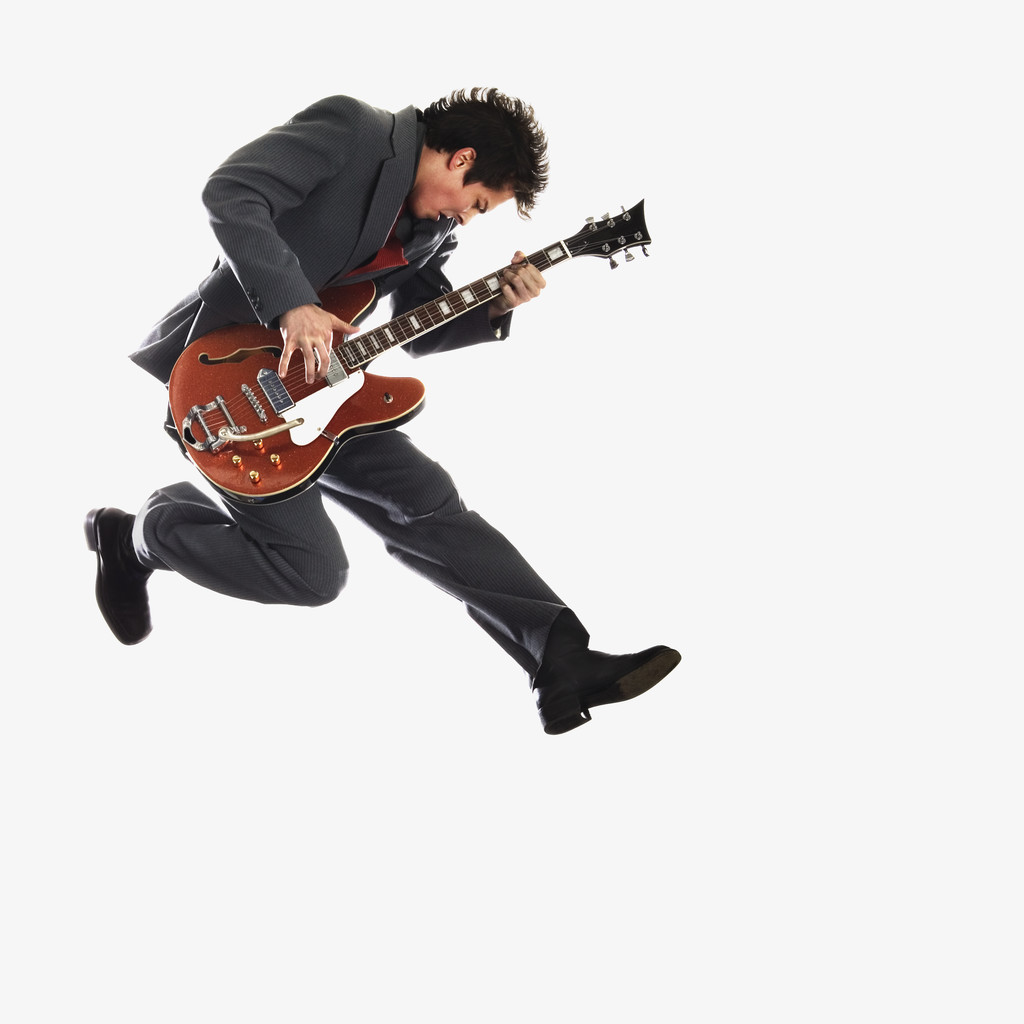 Technology Rocks!
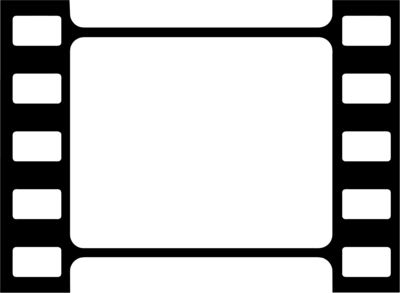 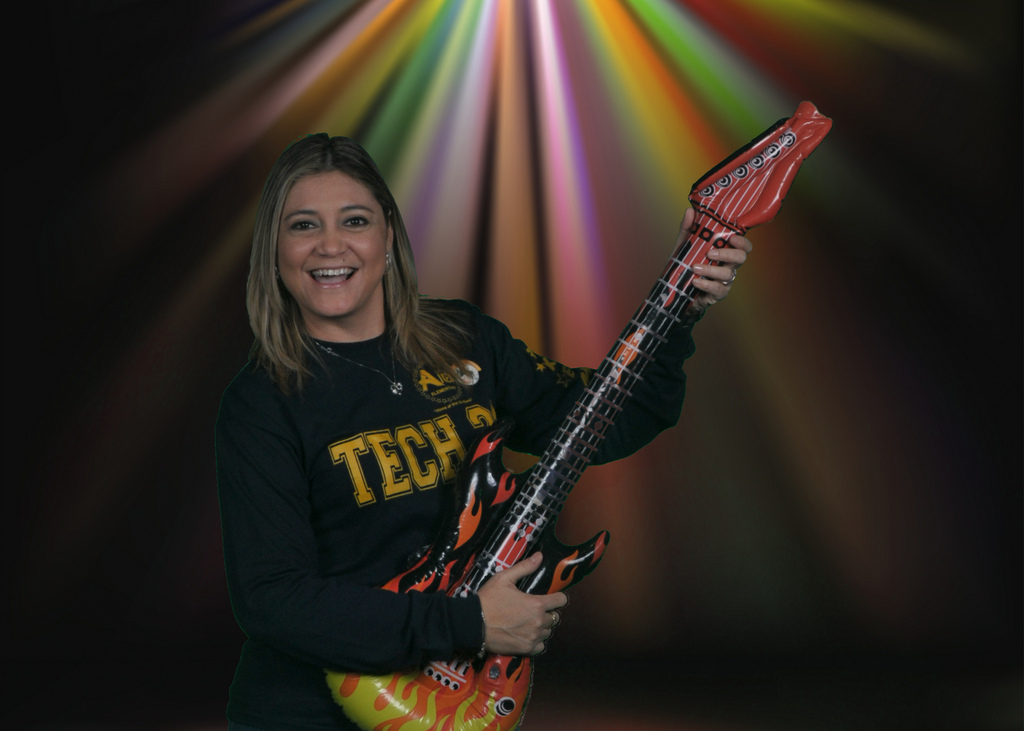 By Ms. D. Cooper-Benavidez
I really enjoyed my Tech Apps Class
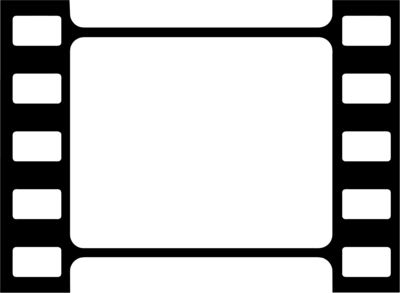 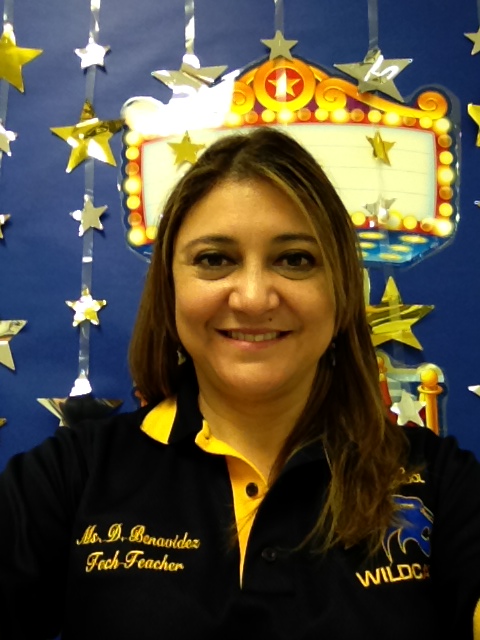 During the 2012-13 school year at Besteiro Middle School!!!
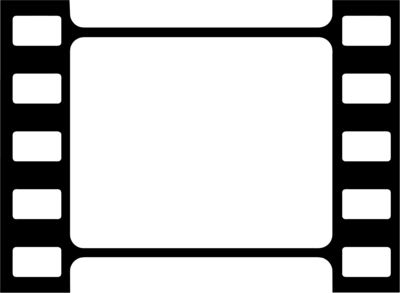 We used Edmodo, Voki, Weebly, Glogster, Tagxedo, M
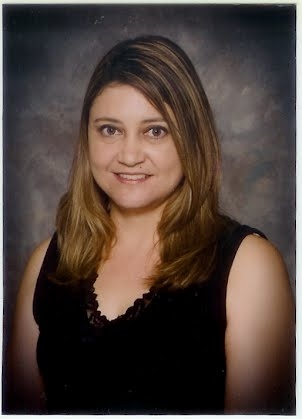 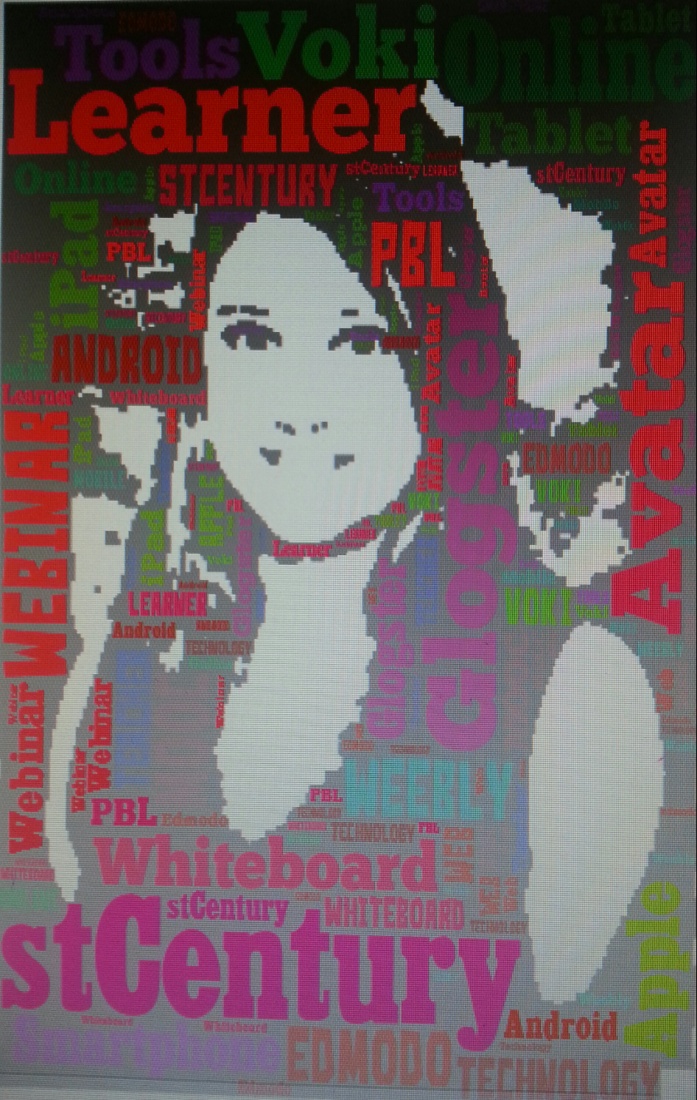 Microsoft Office & other Web 2.0 Tools!!!
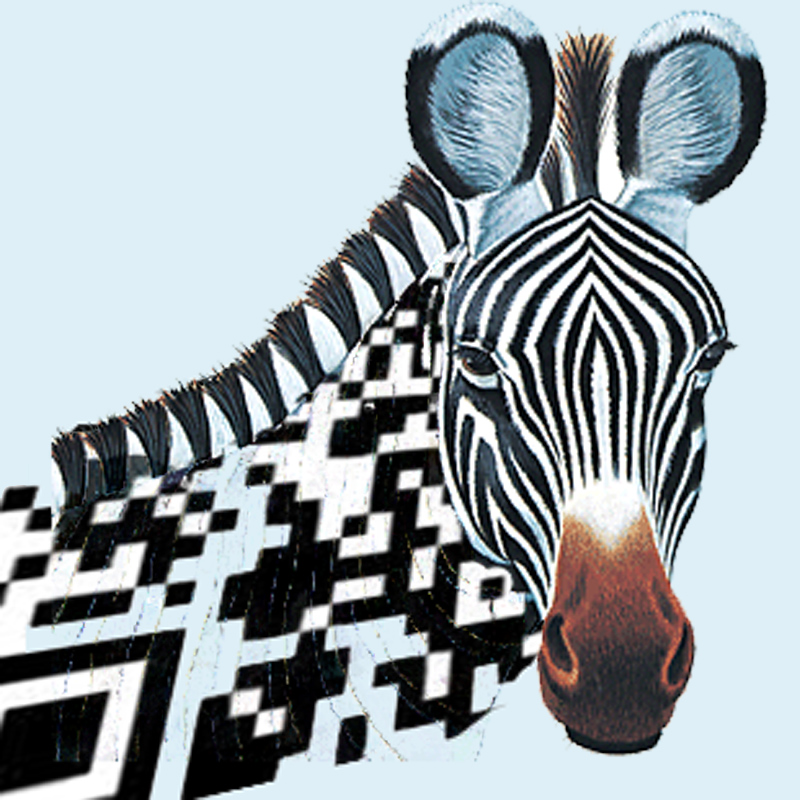 Let’s not forget QR Codes!
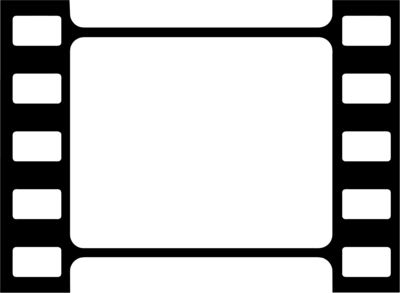 Which tool was your
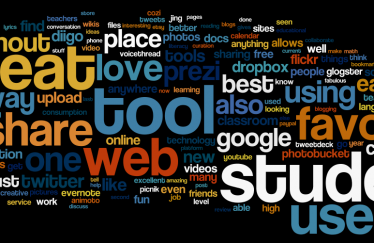 F a v o r i t e ?
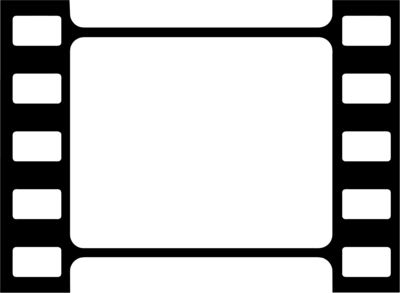 I LOVE getting my Students
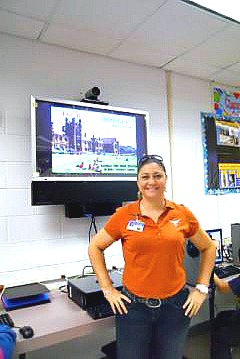 ready for College and Beyond!
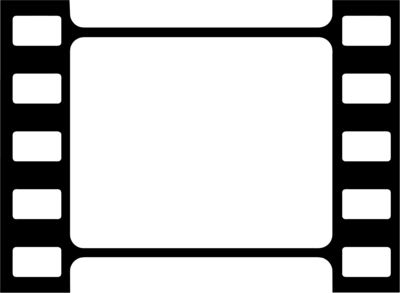 Do you wanna guess what else I Love?
Let’s see if after watching the next few slides you can figure it out 
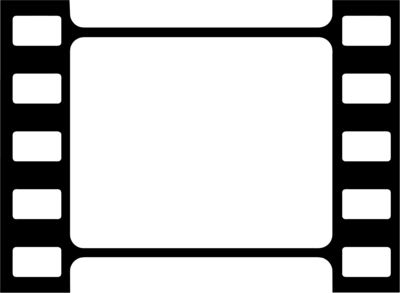 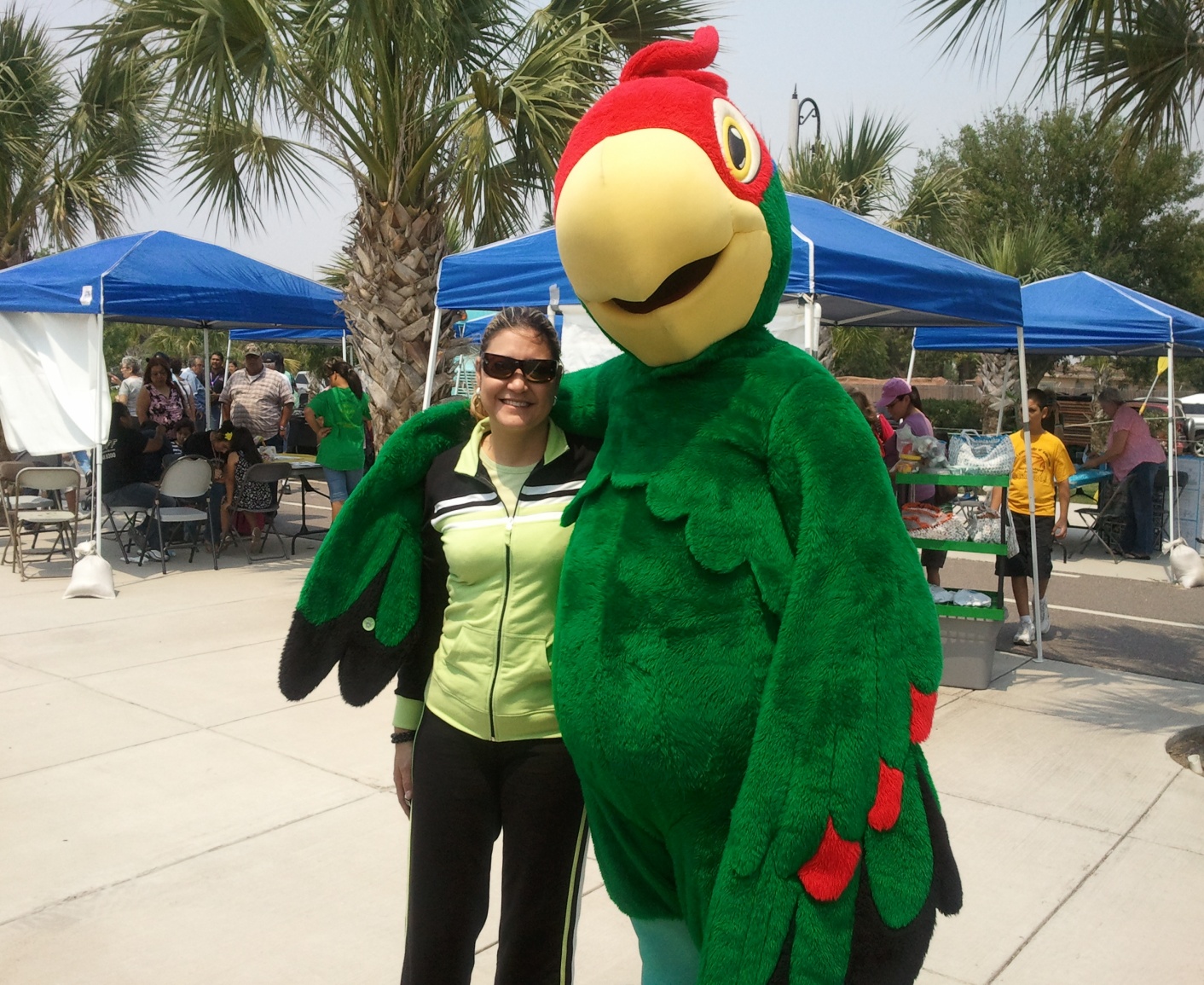 Brownsville’s Mascot
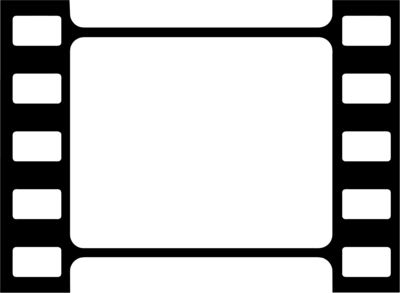 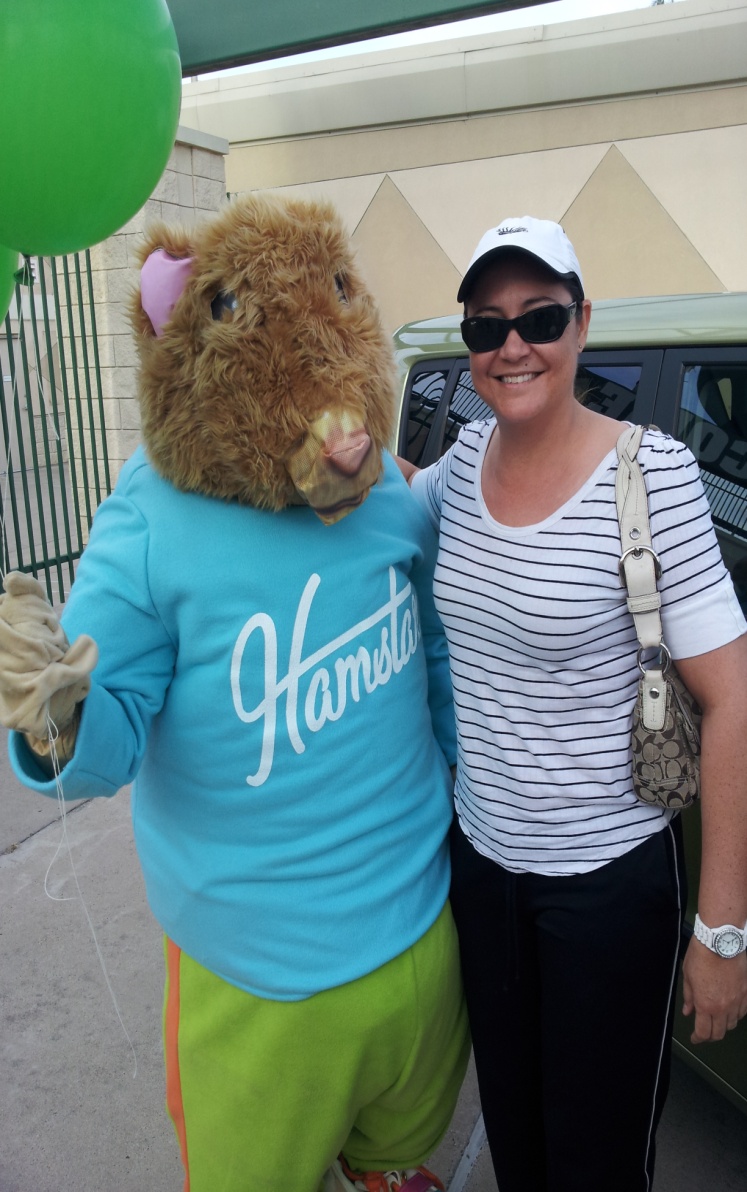 Kia Motors Hamster
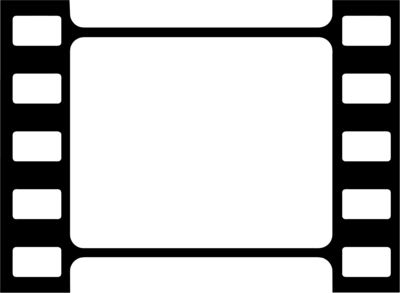 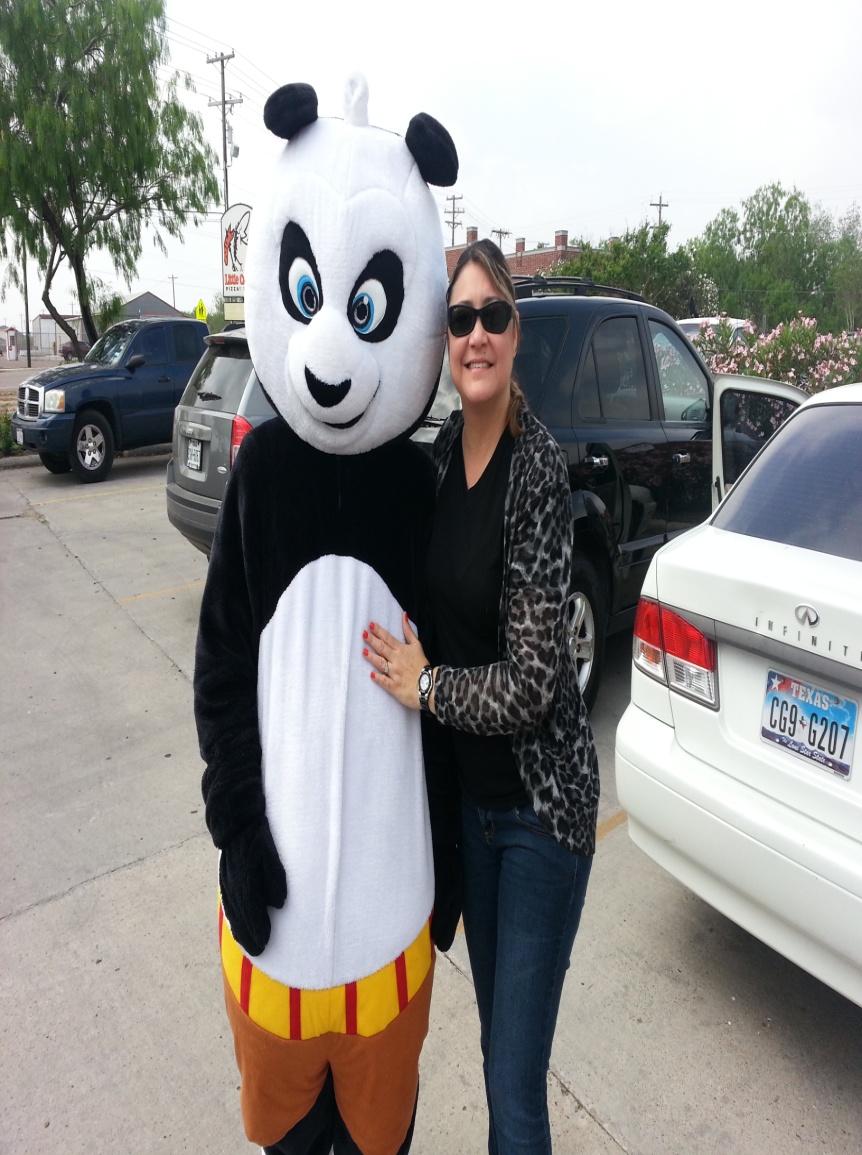 Kung-Fu Panda
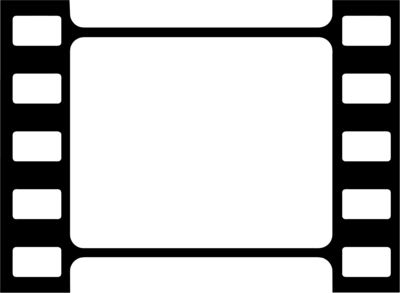 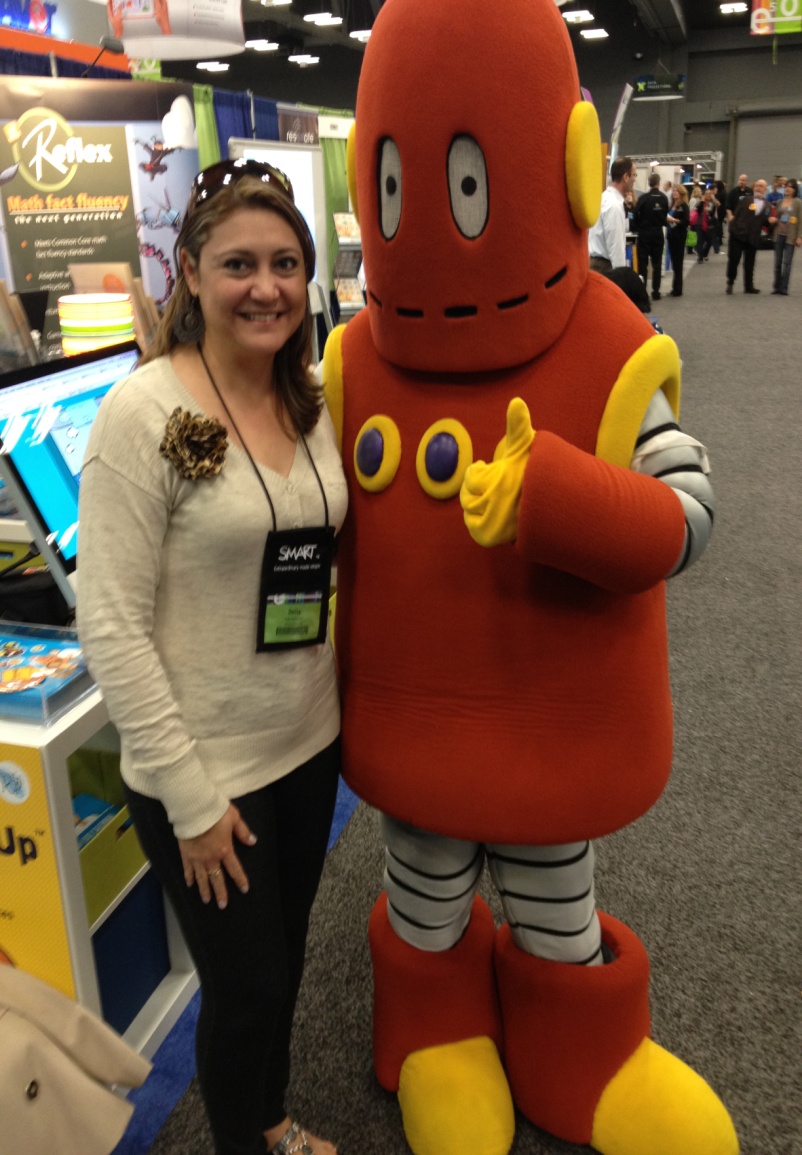 BrainPop’s Moby
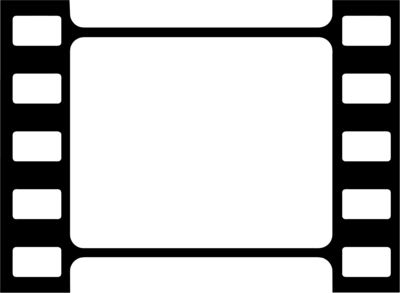 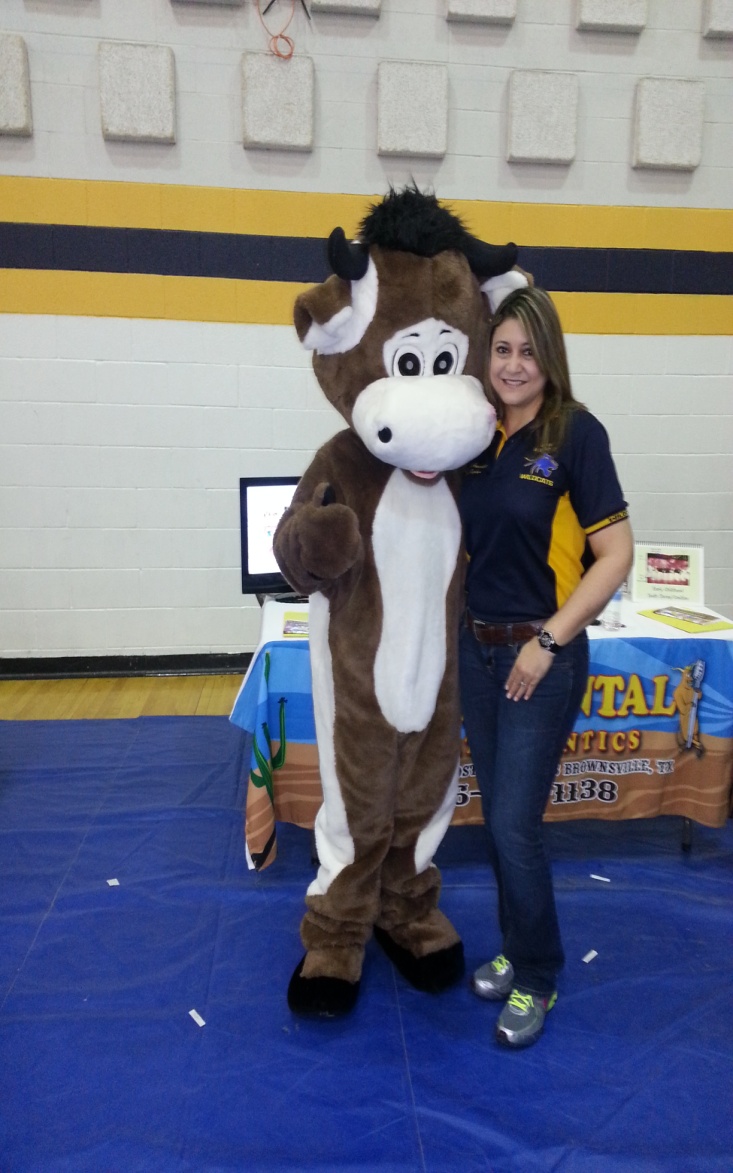 Rodeo Dental’s Mascot
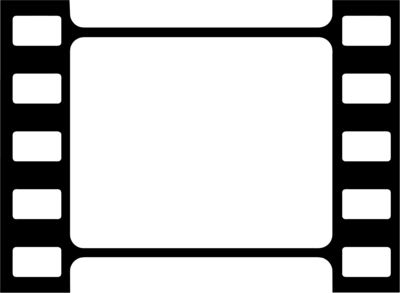 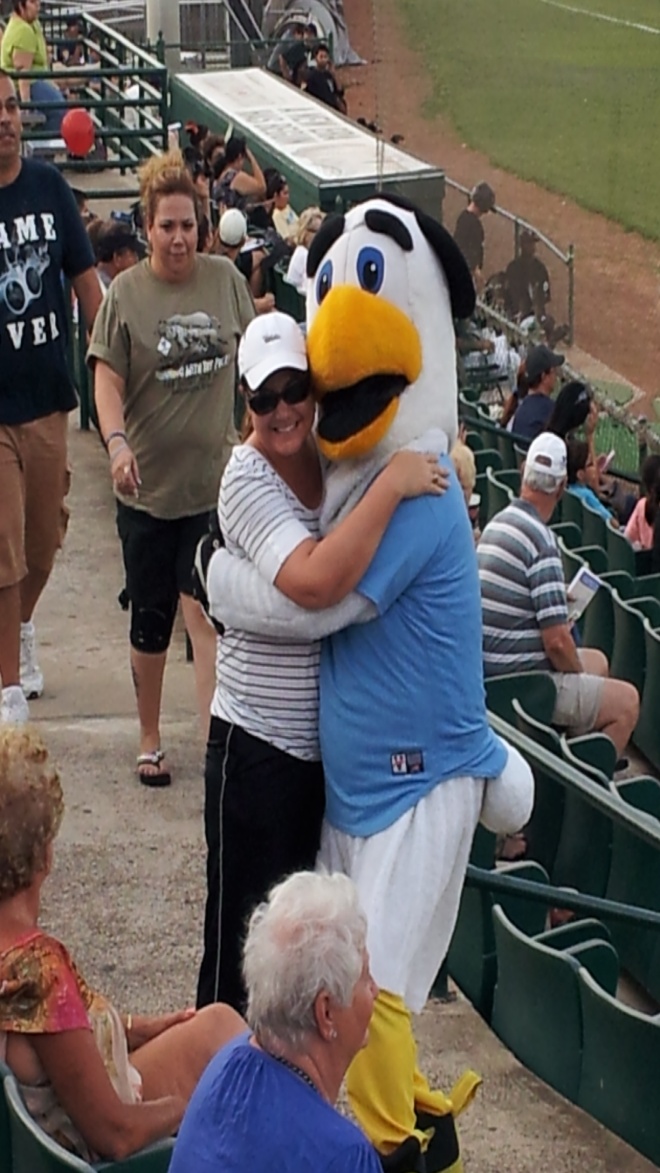 WhiteWings Mascot
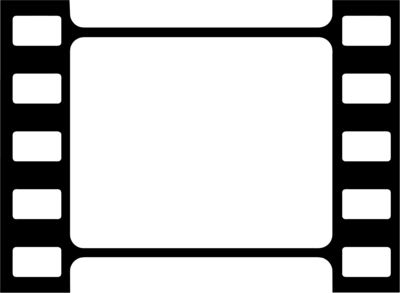 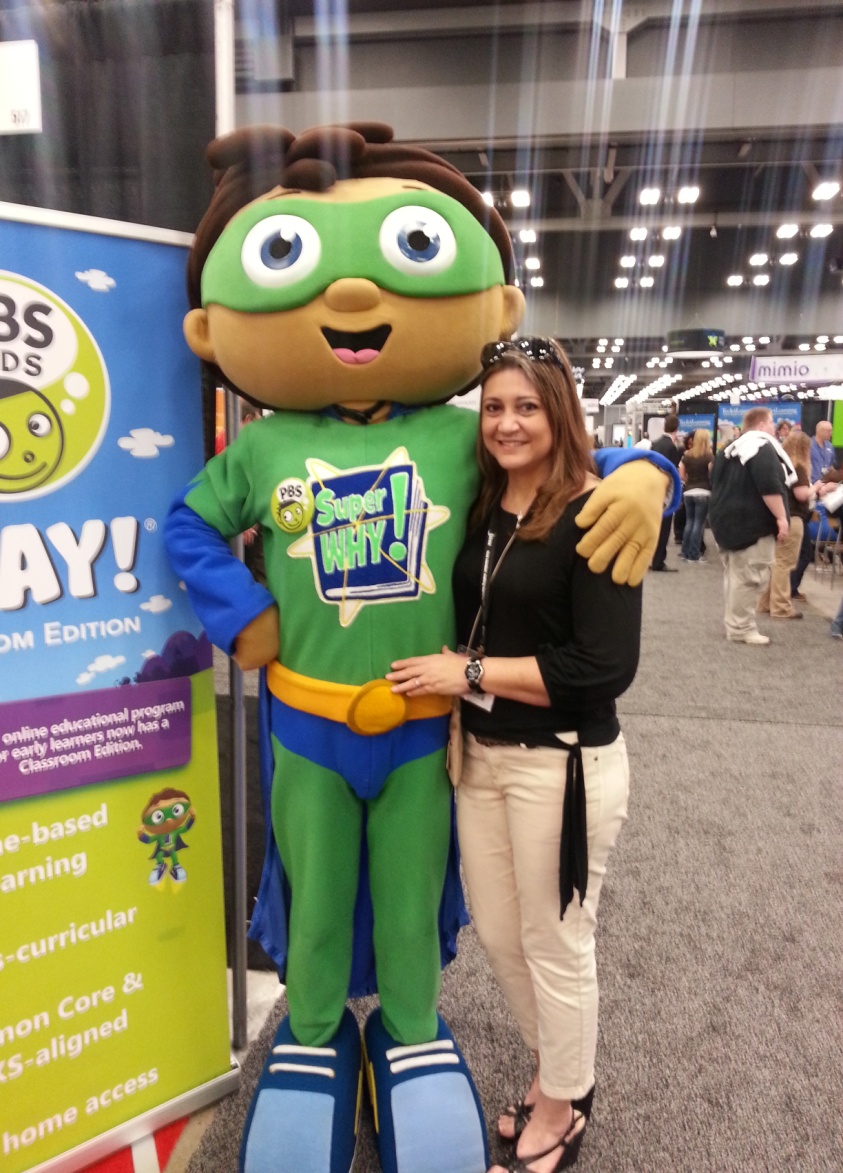 Super PBS Kid
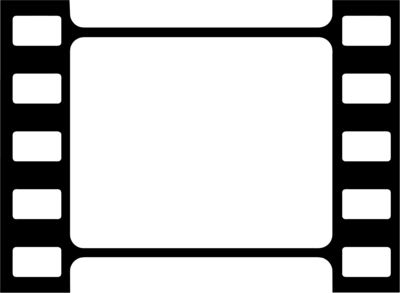 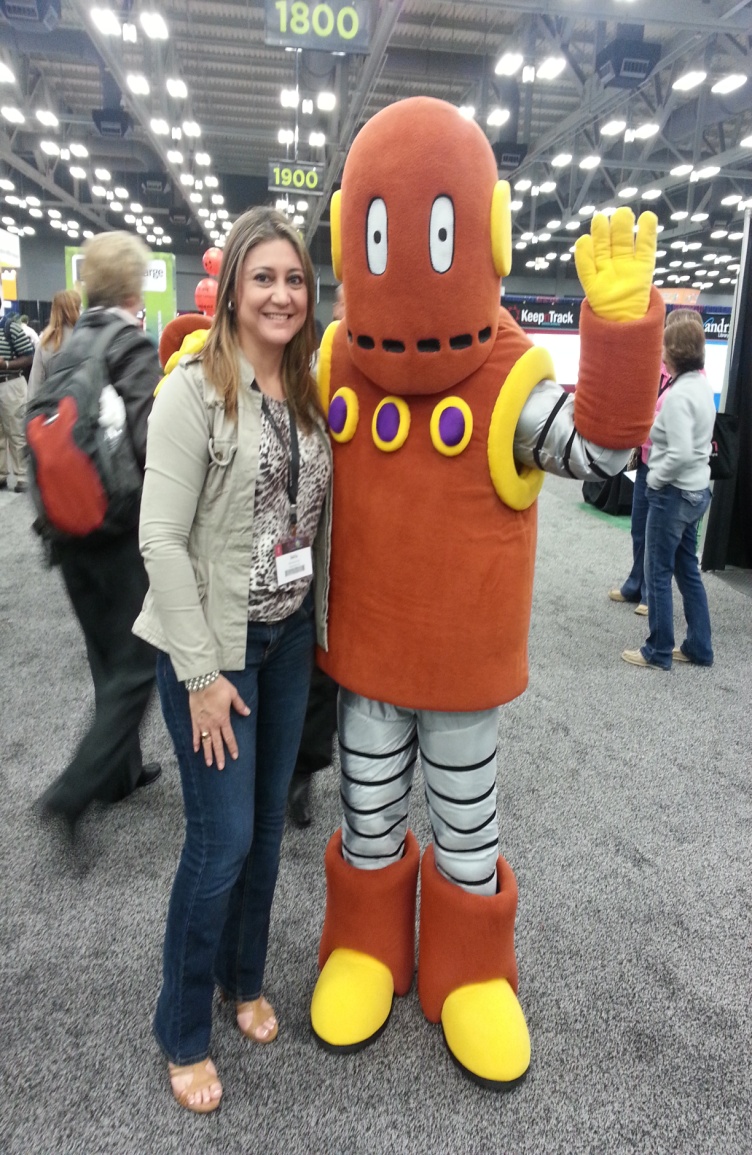 Moby & Me again!
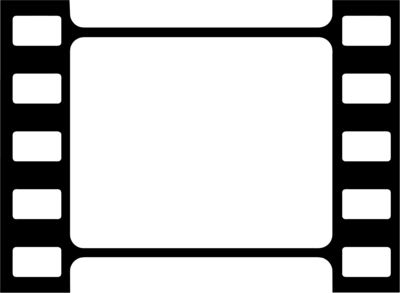 Enjoy using your Creativity
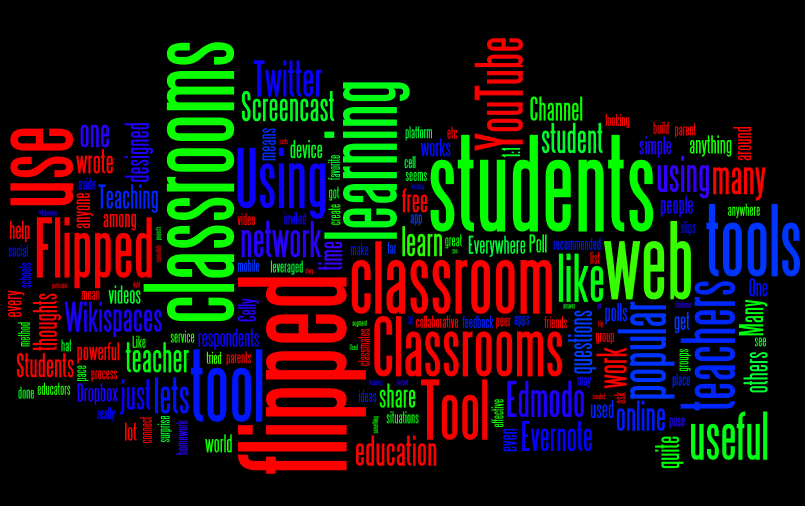 But remember everything I taught you and stay safe online 